4.HAFTA
Nanomalzemeler ve özellikleri
Karbon Nanoçubuklar
Çubuklar, içi tamamen veya kısmen dolu tüp yapılardan oluşuyor. İç içe geçmiş Karbon tüplerinde(çok duvarlı tüplerde), iki tüp arasındaki uzaklık, genellikle tüpü oluşturan Karbon atomları arasındaki bağ uzaklığından fazladır.
Karbon atomunun, dört bağlı komşusu bulunursa bu durumda oluşan çok duvarlı tüp yapısına, çubuk deniyor. Bu yapıların esnekliği, tüplere göre daha azdır. Ayrıca tek duvarlı tüplerden farklı mekanik ve elektronik özellikler gösterirler.
Karbon Nanohalkalar
Karbon tüplerin iki ucu birleştirilerek halka ("toroid") şeklinde yapıların oluşturulmasıdır
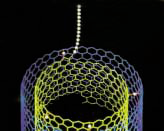 Nano Topaklar
Moleküller belli bir yapıya ve atom grubuna sahiptir, değişmez. Ancak topaklar herhangi bir sayıda atomdan oluşabilir, değişik geometrilerde yapılar oluşturabilirler
Topakta bir atom veya yük çok şey değiştirebilir. Örneğin, dört atomlu nötr lityum topağı baklava dilimi şeklinde (eşkenar dörtgen) iken, eksi iyon halinin şekli doğrusal, artı iyon durumunun şekli ise kürek gibidir.
Özellikle küçük topakların hem deneysel hem de kuramsal olarak çok sayıda araştırmacı tarafından incelenmesinin başlıca sebebi kataliz, kristal büyütme, fotoğrafçılık gibi alanlardaki olayların anlaşılmasına yardımcı olmasındandır.	
Nanotopakların üretilmesinde başlıca iki yol vardır; ya atomlardan buharlaştırma yöntemi ile biriktirilerek ya da kristal yapıdan ufalayarak elde edilebilirler.
KUANTUM NOKTA
Kuantum noktalar binlerce atom barındırabilen devasa yapay bir atomdur. Kuantum noktalar, nano boyutlu kristallerdir ve yarı-iletkenlerdirler.
Kuantum noktaların çapı 2-15 nanometre uzunluğundadır.
Malzemeler genellikle 100 nanometre olarak kabul edilen sınırın altında kuantum mekaniğinin özelliklerini göstermeye başlar. Bu durum kuantum noktalarının en önemli özelliklerinin nedenidir.
Kuantum noktaları  periyodik cetvelin 2-4, 3-5 grubu bileşiklerinden elde edilir. Yarı-iletken – metal bileşiklerin neredeyse hepsinden kuantum nokta elde etmek mümkündür.
Optik ve elektriksel özelliklerinden kaynaklı en çok üretilen kuantum noktalar, CdSe, InAs, CdS, GaN, InGeAs, CdTe, PbS, PbSe, ZnS'dir.
Metal Nanopartiküller
Altın nanopartiküller
Kozmetik ürüne eklendiğinde, beyazlatıcı, yaşlanma karşıtı ve yumuşatıcı bir rol oynar. Antibakteriyel, antimikrobiyal, anti-inflamatuar ilaçlar ve tıbbi ekipman, sağlık malzemeleri, güzellik bakım ekipmanları üretimi için kullanılır.
 
Gümüş nanopartiküller
Uzun süreli etki ile geniş spektrumlu sterilizasyon sağlar. Sadece birkaç dakika içinde, 650'den fazla çeşit bakteriyi öldürebilir.
 
Bakır Nanopartiküller
Bakırın iyi iletken özellikleri vardır. Nanopartiküller, bakır nanopartiküller halinde işlendikten sonra iletken özelliklerine kaybederler. Ancak antibakteriyel, deodorant, kataliz, yağlama gibi diğer üstün performansa sahip değildir.
Nikel Nanopartiküller
Nikel nanopartikülü yanıcıdır. Hassas bir şekilde yerleştirilmeli ve şiddetli titreşim ve sürtünmeden kaçınılmalıdır.

 Alüminyum Nanopartiküller
Isı transfer akışkanları (süspansiyonlar); nanokompozitler , IC kartı veya paketi için kaynaklar , şeffaf iletken kaplamalar ,  şeffaf optik kaplamalar , aşınmaya dayanıklı katkılar.

Demir Nanopartiküller
Demir nanoparçacık yaygın radar emiciler, manyetik kayıt cihazları, ısıya dayanıklı alaşımlar, toz metalurji, enjeksiyon kalıplama, çeşitli katkı maddeleri, bağlayıcı karbür, kimyasal katalizörler, yüksek dereceli boya ve diğer alanlarda kullanılmaktadır.
Karbon Nanopartiküller
İçten yanmalı motor yağlama yağını değiştirmek için kullanılır. Alüminyum alaşımlı malzemenin kalitesini ve performansını geliştirmek için parçacık arttırıcı olarak kullanılır. Ürün kalitesini yükseltmek ve üretim maliyetlerini azaltmak için yüksek sıcaklık ve yüksek basınç koşullarında l sentetik elmas teknolojisinin geliştirilmesinde kullanılır. Nano karbon malzemeler, hidrojen demetinde uygulanması beklenen iyi adsorpsiyona sahiptir. Bu malzeme, askeri gizli materyallerde kullanılabilecek güçlü bir dalga emici performansa sahiptir. Karbon nanopartikülleri, kauçuk ürünlerinin kalitesini ve hizmet ömrünü arttırmak için uygulanabilir.